Figure 1 Western Blotting for AcrA and AcrB. (a) AcrA expression was eliminated after disruption of acrA in L884 ...
J Antimicrob Chemother, Volume 64, Issue 5, November 2009, Pages 965–972, https://doi.org/10.1093/jac/dkp311
The content of this slide may be subject to copyright: please see the slide notes for details.
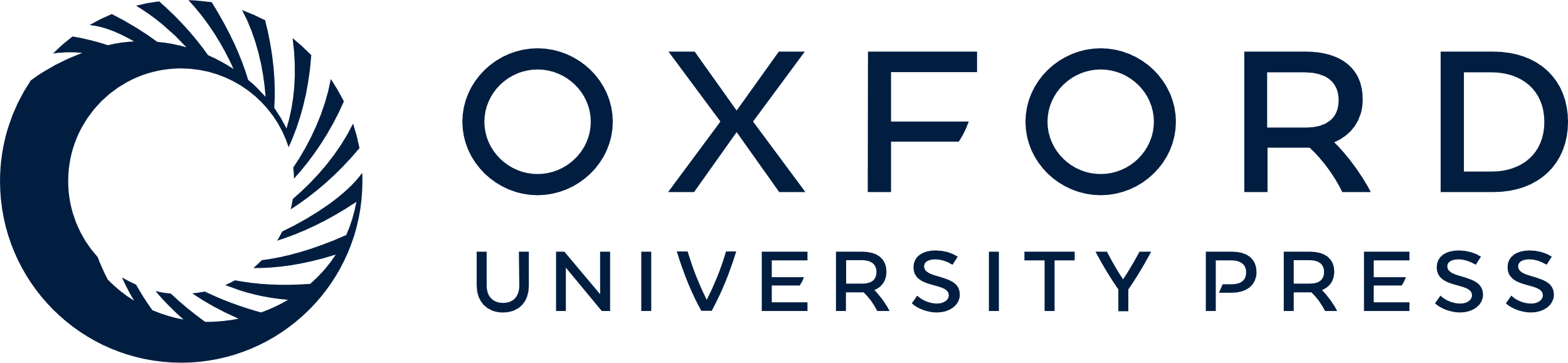 [Speaker Notes: Figure 1 Western Blotting for AcrA and AcrB. (a) AcrA expression was eliminated after disruption of acrA in L884 (acrA::aph) or L976 (ΔacrA), but expression was detected in the complemented strain L979 (acrA::aph, pWKS30acrA). (b) AcrB expression was eliminated by disruption of acrB (L110), but expression was not affected by disruption of either acrA (L884) or tolC (L109).


Unless provided in the caption above, the following copyright applies to the content of this slide: © The Author 2009. Published by Oxford University Press on behalf of the British Society for Antimicrobial Chemotherapy. All rights reserved. For Permissions, please e-mail: journals.permissions@oxfordjournals.org]